Заказник	«Мопау»
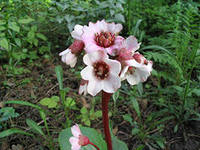 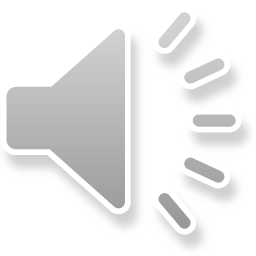 Чумаков Юра 8 класс 
 Руководитель Хмельницкая  Т. Ф.
Заказник  Мапоу
— одна из богатейших сокровищ Ванинского района. Это местная погода-кузница, биологический заказник и перспективное оловорудное месторождение. Восточный макросклон Сихотэ-Алиньского хребта по разнообразию флоры и фауны — одно из самых богатых мест на Дальнем Востоке.
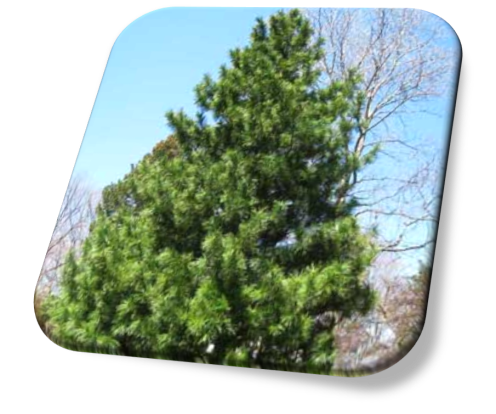 Символами Уссурийской тайги являются женьшень, кедр корейский, амурский виноград, китайский лимонник, гималайский медведь, амурский тигр, амурский лесной кот, голубая сорока, мандаринка, амурский полоз и многие другие виды животных и растений
Гималайский медведь
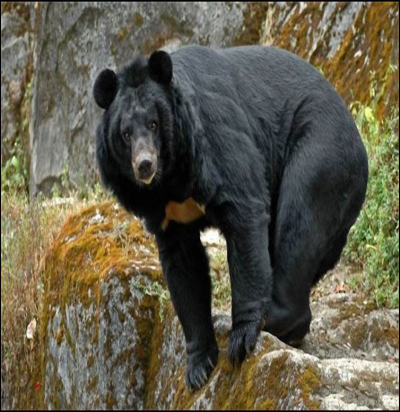 Кедр
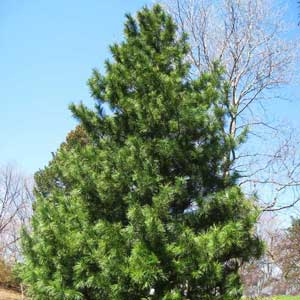 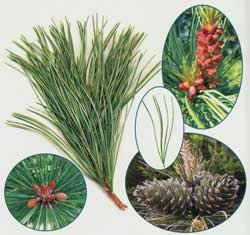 Корень женьшеня
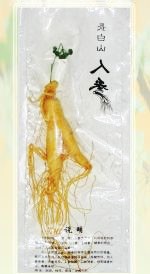 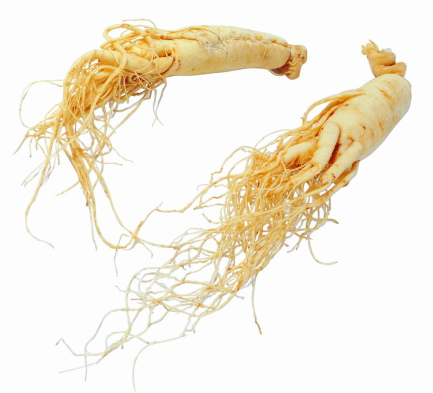 Китайский лимонник
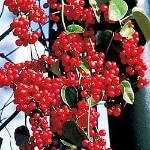 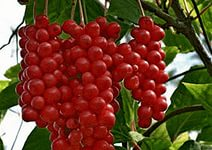 Амурский виноград
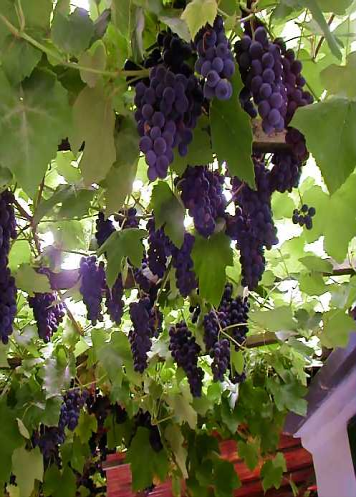 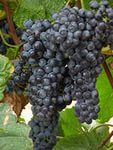 Амурский лесной  кот
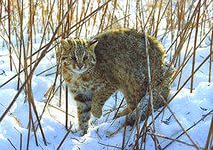 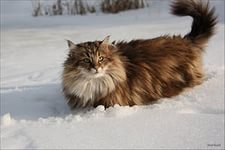 Амурский полоз
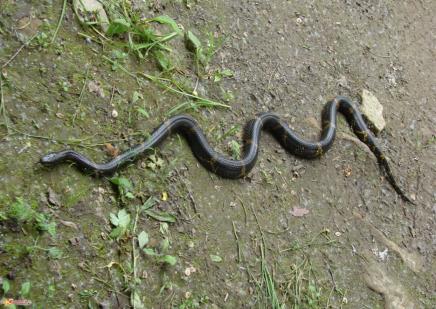 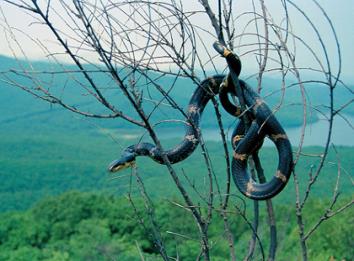 Голубая сорока
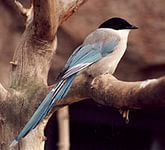 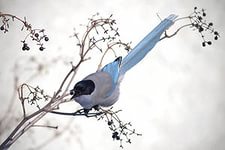 Берегите  природу!
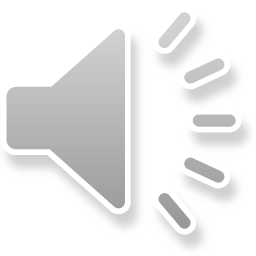